Navigating Copyright: The Right2Pub project approach
Ginevra Peruginelli (Istituto di Informatica Giuridica e Sistemi Giudiziari (IGSG-CNR)
Law via the Internet 2024, Limassol, 
26 September 2024
Index
Secondary publishing right & Rights retention in Europe

The Project Right2Pub – Balancing publication rights

Some results

Advocacy activity
Rights Retention
Rights retention: An expressed position setting out the practice of retaining sufficient rights for academic works produced by an institutions’ researcher to make the work openly accessible and reusable immediately
The traditional model of scientific publishing relies on researchers transferring their ownership rights to publishers, who can then publish and distribute the research results for commercial purposes
This model is not applied by all publishers. Some publishers allow authors to retain their rights when publishing their work.
[Speaker Notes: SPR non è una nozione giuridica rigida, quanto un termine di advocacy che comprende diversi strumenti, sia nell'ambito del diritto d'autore che al di fuori di esso, adottato da parte di alcuni stati di civil law per consentire agli autori accademici di mantenere alcuni dei loro diritti nei confronti degli editori, ma anche per creare alcuni obblighi per i primi di diffondere a carico degli enti che ricevono o gestiscono i fondi pubblici  finanziati i attraverso l'accesso aperto.

Secondo KR21, il Secondary Publishing Right (SPR) è considerato uno degli strumenti chiave per aprire la strada al Green Open Access (OA), eliminando le barriere contrattuali tra editori e autori per il deposito di post-print in archivi pubblici non profit.

RIGHTS RETENTION (RR) - CONSERVAZIONE DEI DIRITTI

Pratica degli autori (o delle istituzioni di appartenenza) di “conservare” (non concedere in via esclusiva), in occasione della stipula del contratto di edizione, i diritti patrimoniali sulle proprie opere per poterle diffondere in modalità aperta (Plan S di cOAlition S)]
Secondary Publication Right
Secondary publishing right: an inalienable, non-waivable right to republish publicly funded research after its first publication in an open access repository or elsewhere 

Authors should be able to fully reuse their own work…
Secondary Publishing Rights: 
different prospectives
Right (SPR) to republish a scientific contribution a second time after it has been published, with the goal of sharing research results with a wider audience, making the work openly and freely available (legal nature). 


Obligation (SPO) as a mechanism for open science that follows the logic of public sector information policies at the EU level, and explicitly deals with the open access regime and the further reuse of publicly funded research results. 


Exception (SPE) refers to the right of the author (or authors) to make their article freely available to the public under certain conditions without the copyright holder's authorization. In this regard, the SPR is conceived as a subjective right of the user-author who is its beneficiary (exception for research under Article 5(3)(a) of Directive 2001/29/EC).
.
[Speaker Notes: Diritto tto (SPR) di pubblicare nuovamente, una seconda volta, un contributo di carattere scientifico dopo che esso è stato pubblicato, con l’obiettivo di condividere i risultati della ricerca con un pubblico più ampio, rendendo disponibile lo scritto in forma aperta e gratuita (natura giuridica).​ùObbligazione (SPO) come meccanismo per la scienza aperta che segue la logica delle politiche dell’informazione del settore pubblico a livello dell'UE, e si occupa espressamente del regime di accesso aperto e dell'ulteriore riutilizzo dei risultati della ricerca finanziata con fondi pubblici. Eccezione (SPE)  il diritto per l'autore (o gli autori) di rendere il proprio articolo liberamente disponibile al pubblico a determinate condizioni senza l'autorizzazione del titolare del diritto d'autore". A questo proposito, l'SPR è concepito come un diritto soggettivo dell'utente - autore che ne è il beneficiario (eccezione per la ricerca di cui all'articolo 5, paragrafo 3, lettera a), della direttiva 2001/29/CE). Communia: per CHIs]
A hot topic at international and European level	(1)
Recommendation 2018/790 of April 25, 2018, on access to and preservation of scientific information

UNESCO Recommendation on Open Science in 2021 (more accessible, inclusive, and transparent science promotes the right to share scientific progress under Article 27.1 of the Universal Declaration of Human Rights)

Council Conclusions on research assessment and the implementation of open science (doc. 10126/22, June 10, 2022)

European Commission, Directorate-General for Research and Innovation, Angelopoulos, C., Study on EU copyright and related rights and access and reuse of scientific publications, including open access, exceptions and limitations, rights retention strategies, and the secondary publication right, Publications Office of the European Union, 2022.
A hot topic at international and European level	(2)
Council Conclusion on "A high-quality, transparent, open, reliable, and fair academic publication" (doc. 9616/23, May 23, 2023)
Political Agenda for the European Research Area - Overview of actions for the period 2022-2024 of the European Commission, one of the actions foreseen within the priority area "Deepening a fully functioning internal knowledge market" is the development of a legislative and regulatory framework suitable for research, which, among other things, allows: access to and reuse of publicly funded research results, including open access; access to and reuse of publications and data for research purposes; and the continuous flow of knowledge and research data across the EU, based on Article 179 TFEU and academic freedom.
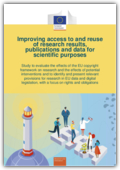 European Commission, Improving access to and reuse of R&I results, publications, and data for scientific purposes - Study to assess the effects of the EU legislative framework on copyright and potential interventions


A Position Statement from Knowledge Rights 21 on Secondary Publishing Rights [2023] https://www.knowledgerights21.org/wp-content/uploads/2022/10/KR21-Secondary-Publishing-Rights-Position-paper-v1.1.pdf
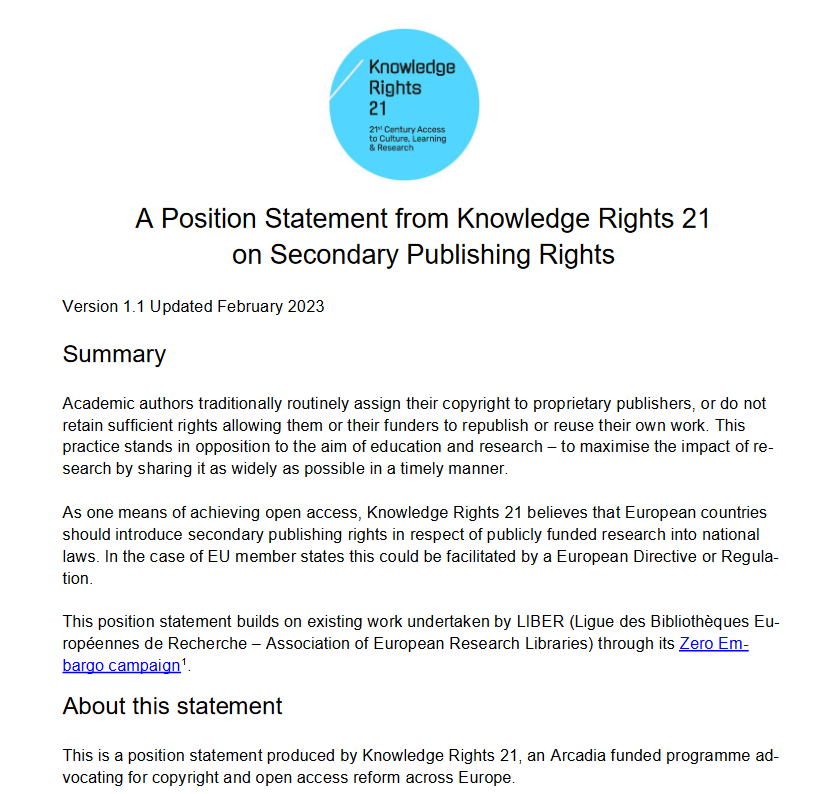 SPR across Europe
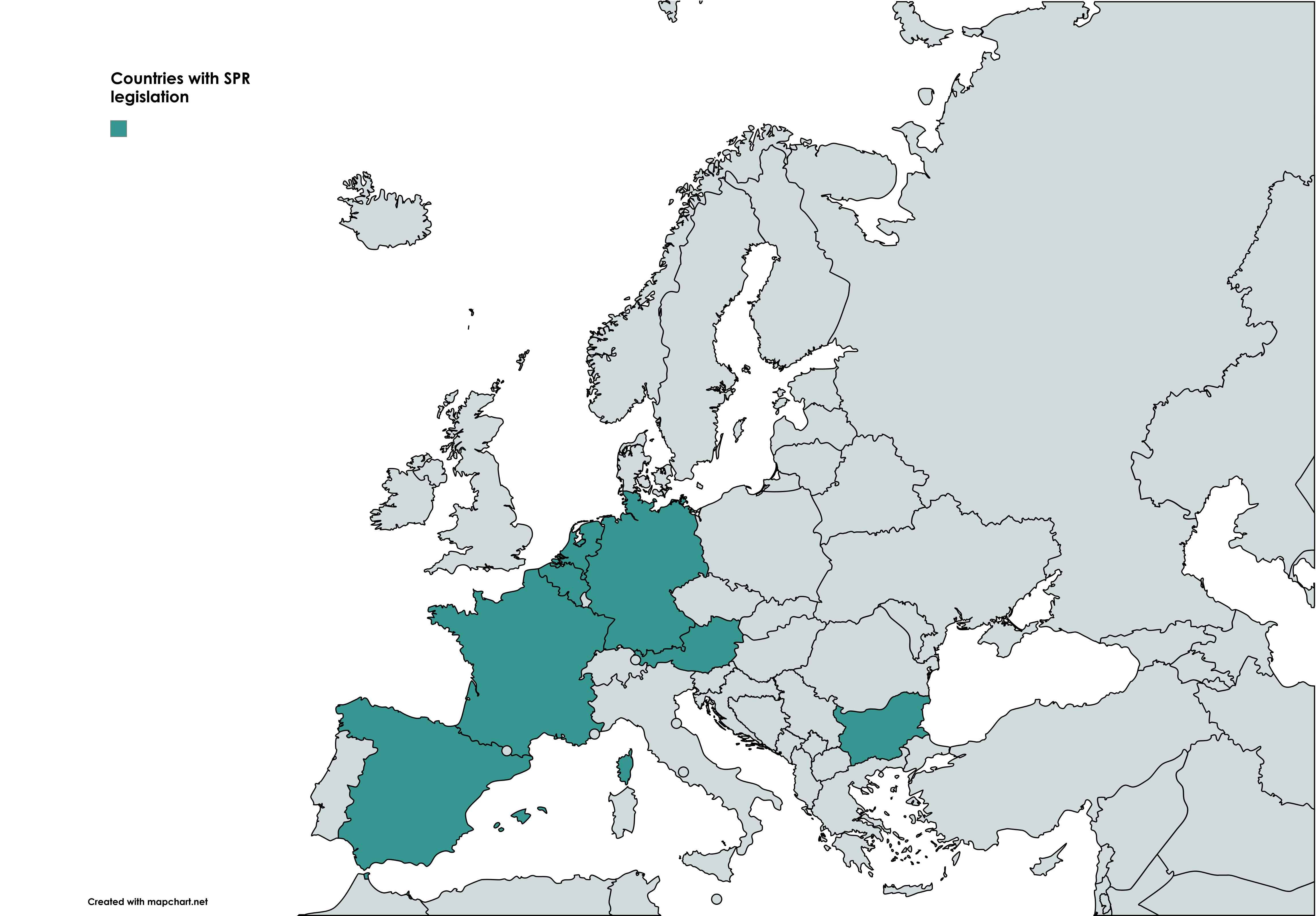 https://www.right2pub.eu/
Right2Pub – Balancing publication rights Project
Objectives
Support the right of republication in the scientific field at the national legislative level; 

Promote awareness among researchers of the possibilities to retain the rights to their own works; 

Focus attention on the limitations of the current legislation, which does not directly grant authors a right of republication
Promoted by the IGSG-CNR together with the 'Dario Nobili' Library of the CNR Research Area in Bologna, the Scientific Documentation Center and Library of the CNR Research Area in Pisa, and Creative Commons Italy Chapter.
Financed by Knowledge  Rights  21
The context
Regulations differ significantly between member states.


Coalition S Organisation: Alliance of publicly funded research funders, promoting the extension of Open Access to all publicly financed research outcomes, has developed a Rights Retention Strategy to grant researchers supported by cOAlition S the freedom to submit manuscripts to their preferred journals, including subscription-based journals, while remaining fully compliant with Plan S
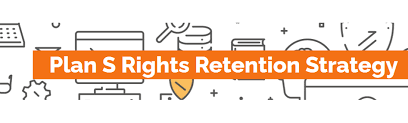 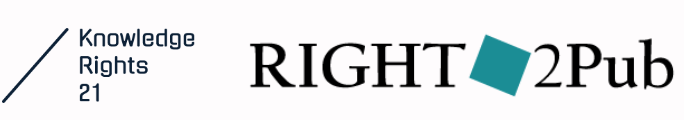 The 3 phases
Survey and data analysis
1 PHASE
Informative resources and training
2  PHASE
Advocacy activity
3  PHASE
Survey
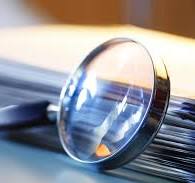 Survey addressed to the entire CNR research community [open from November 10 to November 30, 2023]

6531 CNR researchers/technologists were invited to respond.

889 responded (13% of those invited)
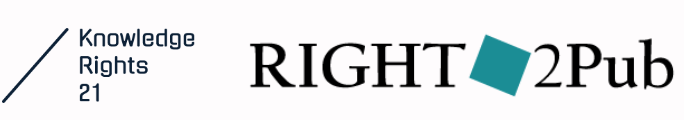 Survey 1. The questionnaire to researchers
Structure (26 questions)

Introductory Questions

Information on Scientific Production

Republishing of contributions

Awareness of Copyright Rights during Publication
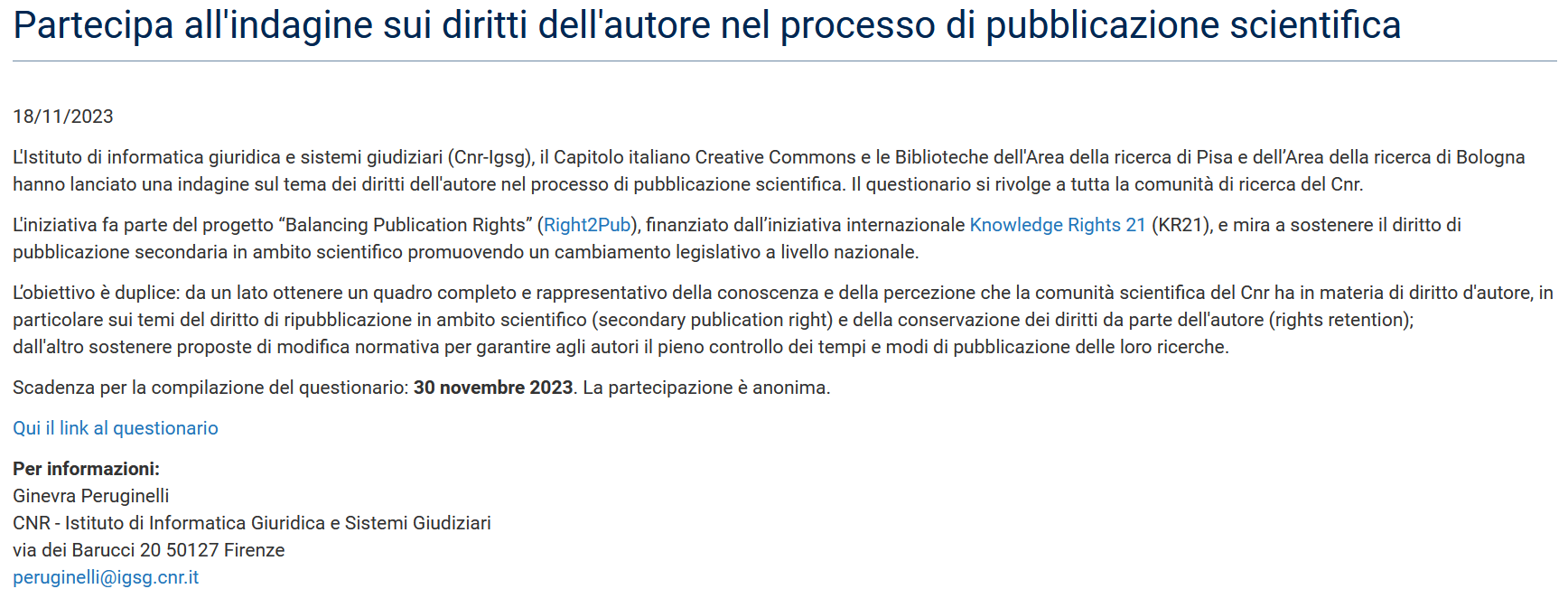 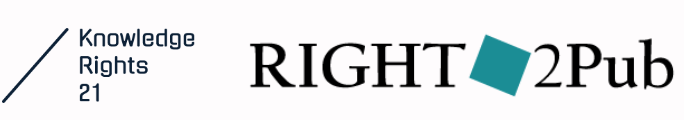 The report
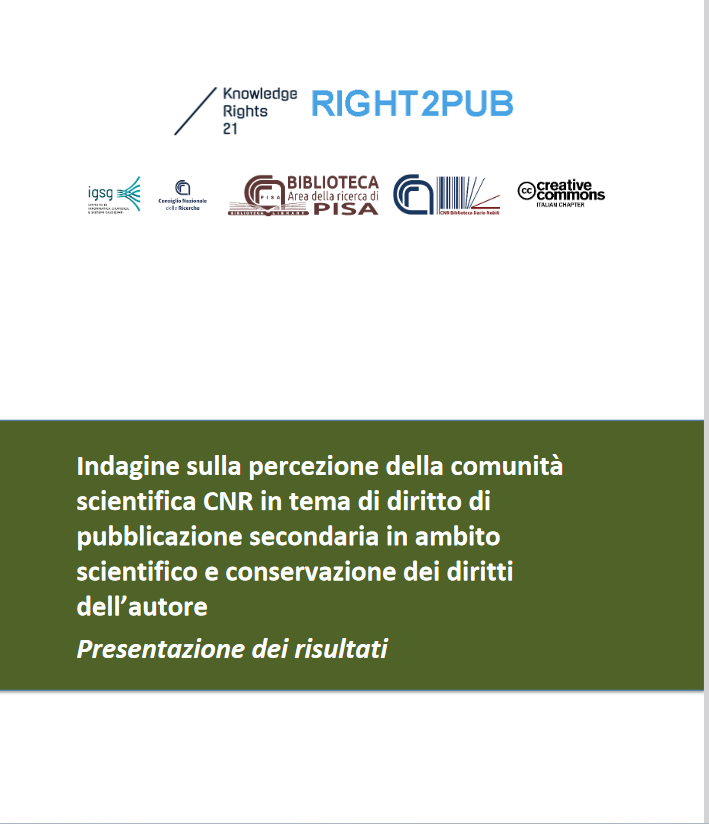 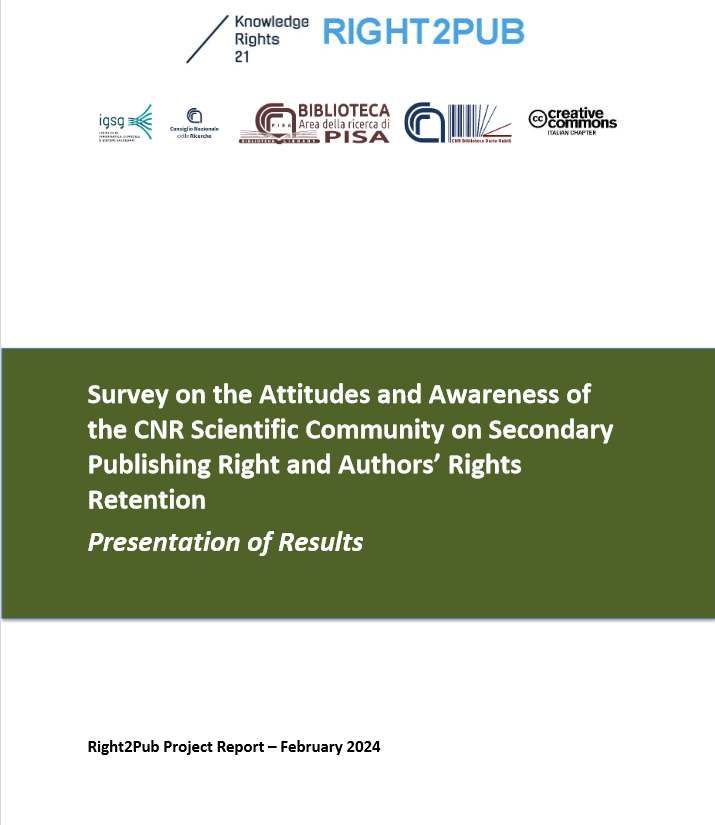 DOI 10.5281/zenodo.10732324
DOI 10.5281/zenodo.10676034
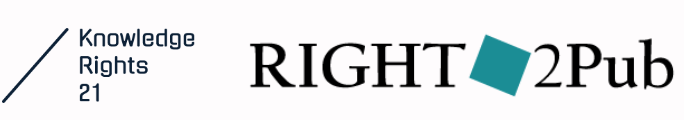 The respondents profiles
Age Range: 69% of respondents fall within the 40-59 age range; only 2 respondents are under 30 years old, and 14% are between 30 and 39 years old.

Professional Level: 62% of respondents are at the basic level (researcher/technologist), and 12% of respondents are at the top level (research directors/technology directors). Research directors have shown the most interest in the survey (16% of those invited responded).

The most represented ERC sector is PE – Physical Sciences and Engineering, followed by LS – Life Sciences, and lastly by SSH – Social Sciences and Humanities.

73% of respondents declare that a significant part of their production has been entirely or partially funded by public financing.
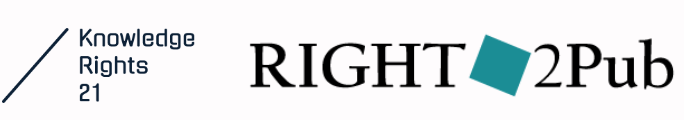 Q9. Given the choice, which type of public domain tool or Creative Commons copyright license do You prefer to be applied to Your outputs?
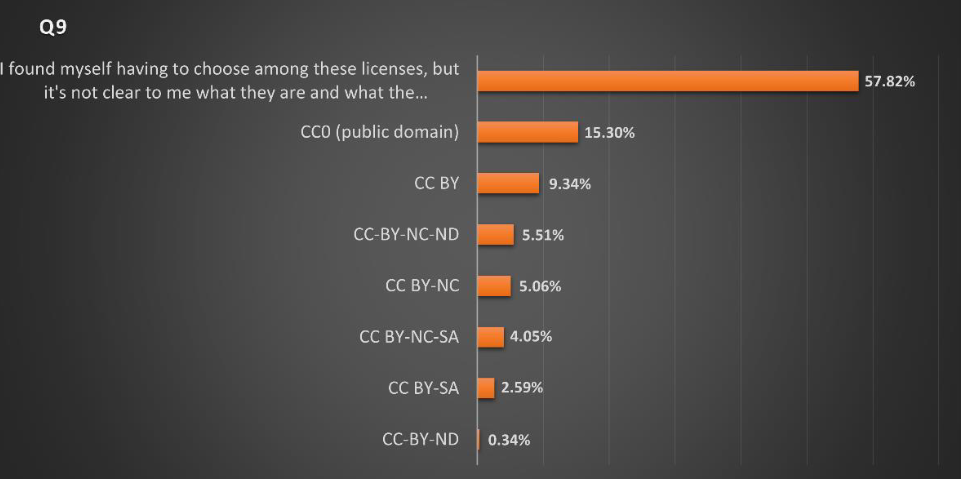 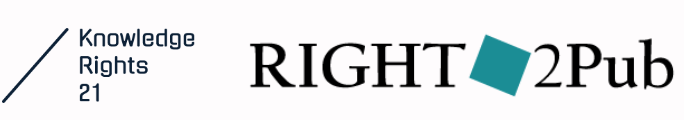 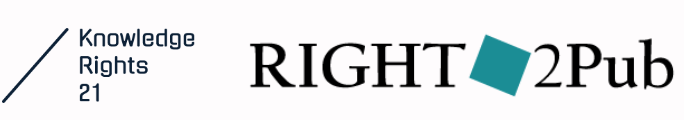 Q10. When You publish Your output, do You worry about verifying which rights you retain?

55% of respondents, by answering "no" to the question, declare that they do not worry about checking which rights they retain on their works when they publish.

Q11. If yes, how?
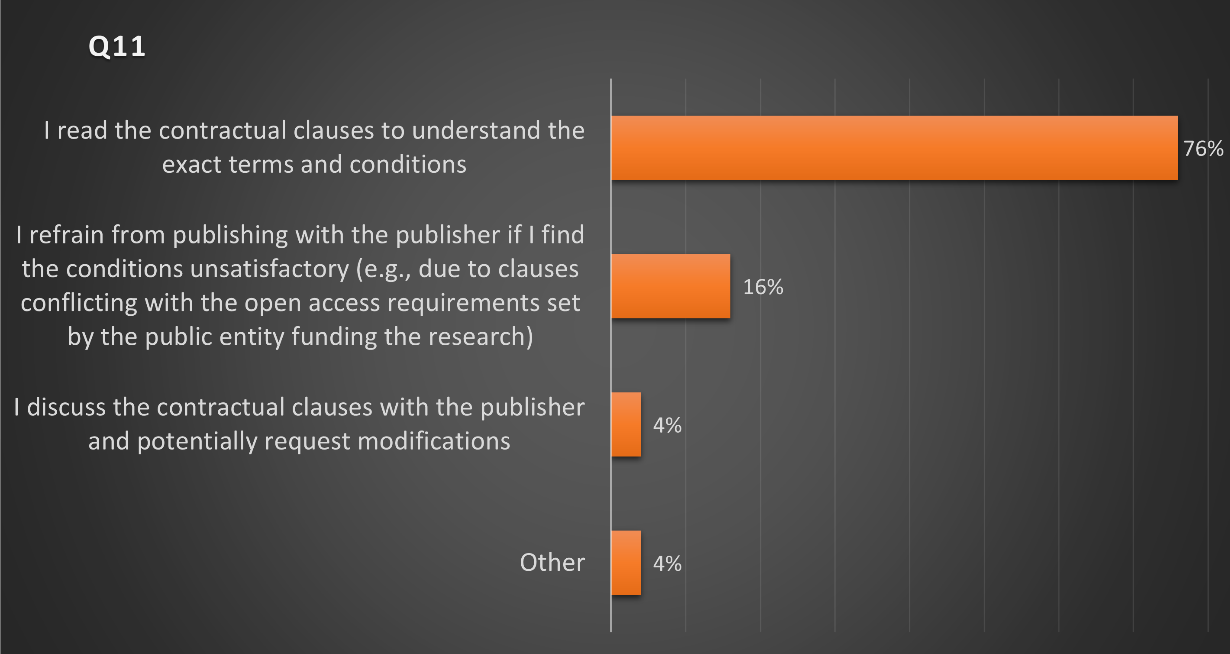 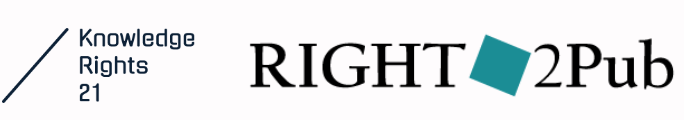 Q12. Once Your output is published in a commercial publishing venue, what do You do to republish it?
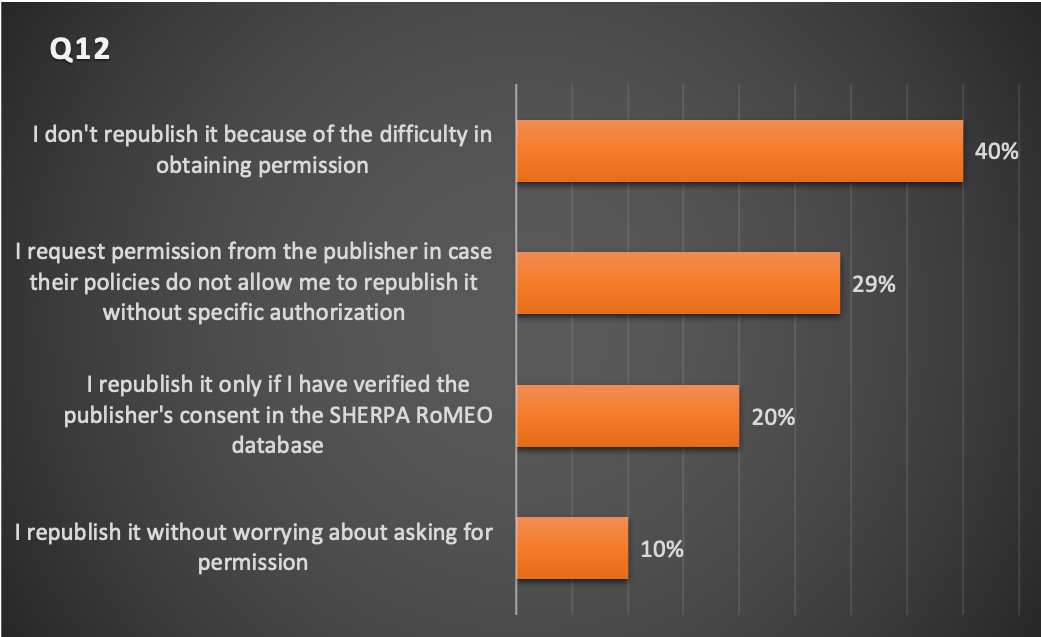 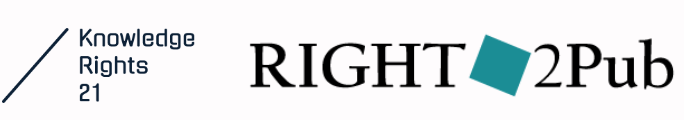 Q18. How would You rate your level of knowledge on these topics?
34% of respondents indicate they have no interest in copyright issues, while only 17% express a high level of interest.
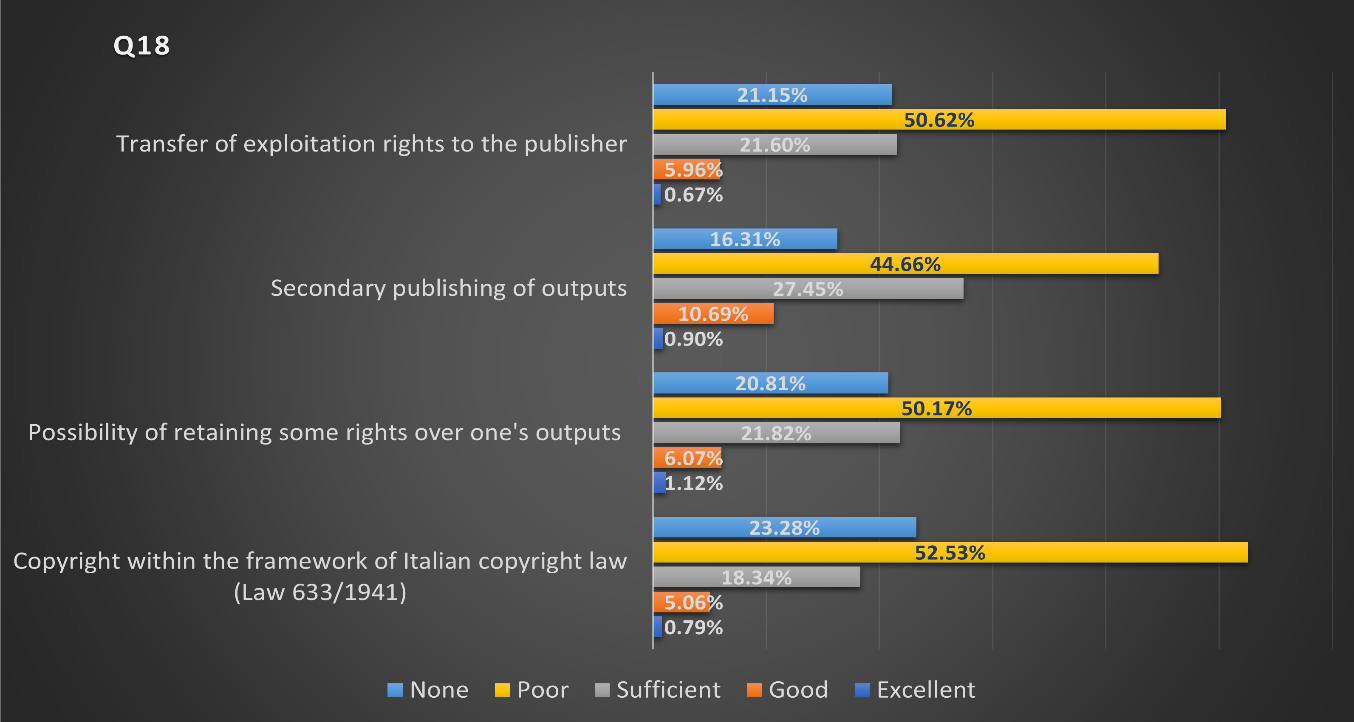 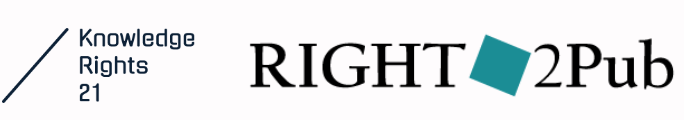 Some final results
55% of respondents do not concern with verifying rights on their work when publishing.
75% lack awareness about the difference between "Version of Record" and "Author Accepted Manuscript."
Only 10% always deposit in preprint archives, while 27% always deposit in institutional or disciplinary archives.
Editorial policies regarding open licenses primarily influence publication venue choice.
81% would support legislation recognizing the right to immediately republish Open Access outputs funded with public funds.
71% are interested in participating in training events focused on publishing issues and copyright.
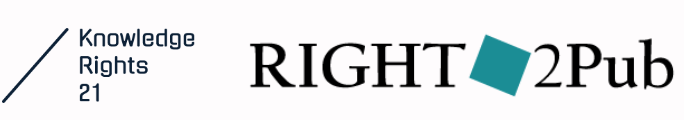 Survey 2. Focus group
December 13,  2023 , Pisa: 7 participants + 2 observers (2 hours)

 December 14,  2023, Bologna: 8 participants (2 hours)

Some observations: 

Authors generally adopt an individual approach to managing their publications without shared discussions on best practices.
Participants lack knowledge about OA rules, the nature of different existing repositories, and Italian copyright legislation.
 Creative Commons licenses and Addenda are unfamiliar to most.
Some express doubts about researchers attending training events, as expertise in OA may not alter until the evaluation system changes; there's a perceived need to continue publishing using current methods.
More practical guidance is desired rather than theoretical information.
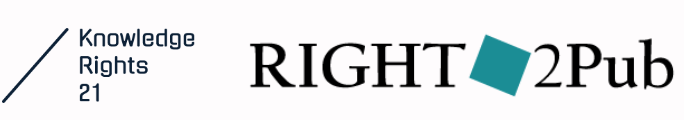 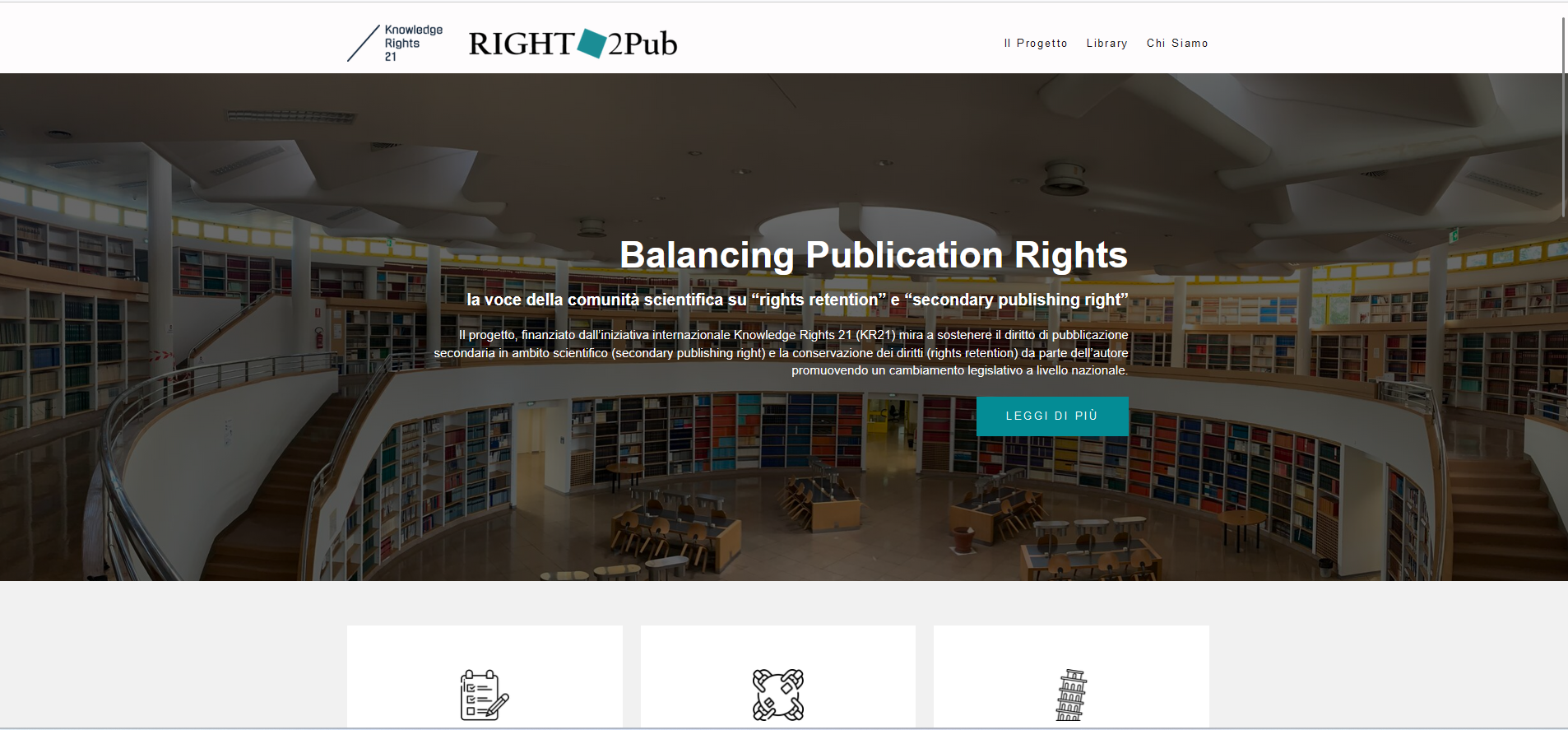 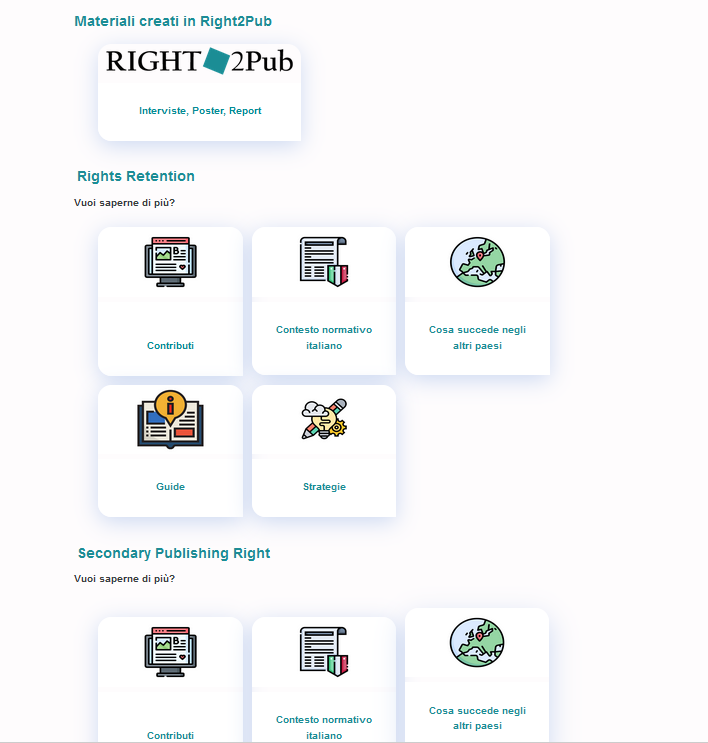 https://www.right2pub.eu/
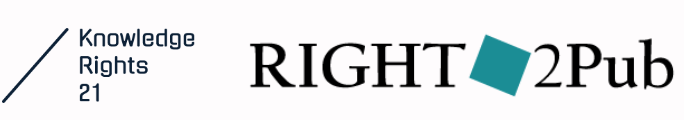 Informative resources + traning
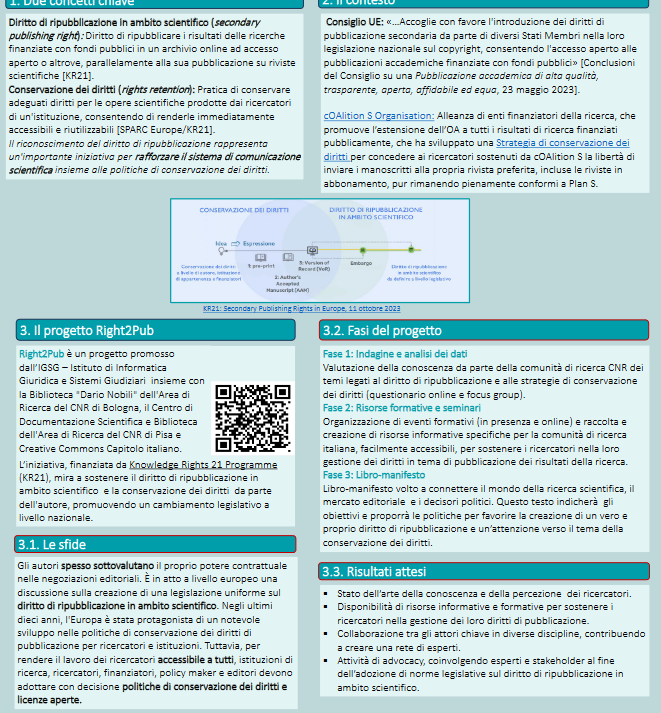 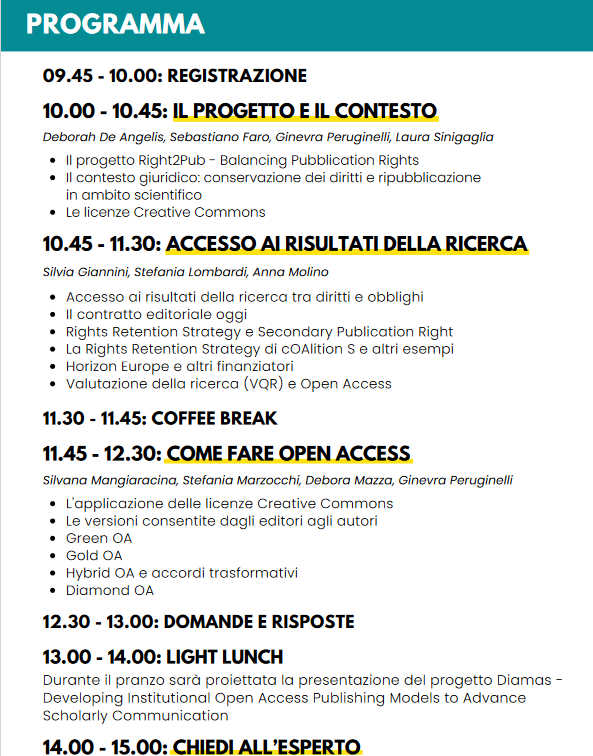 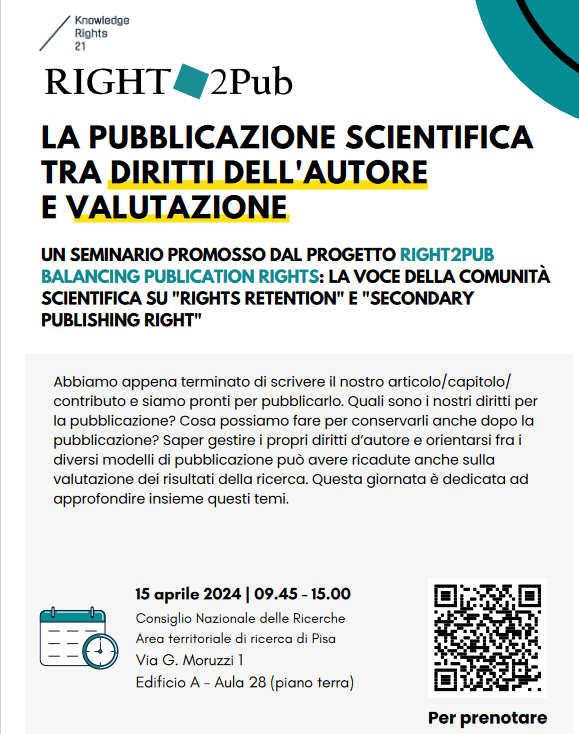 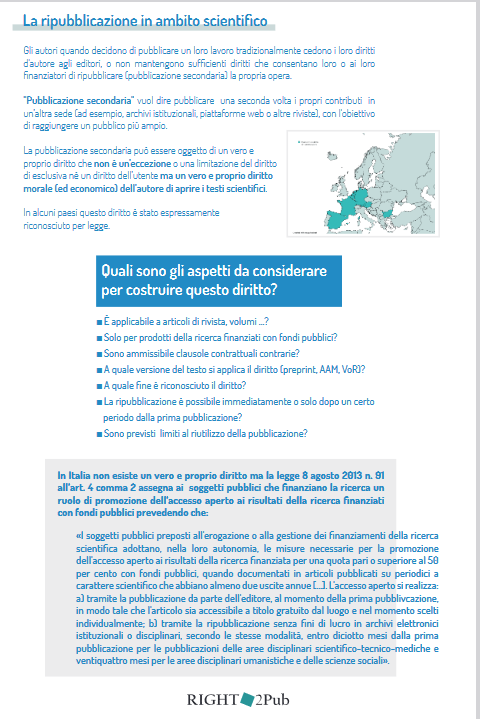 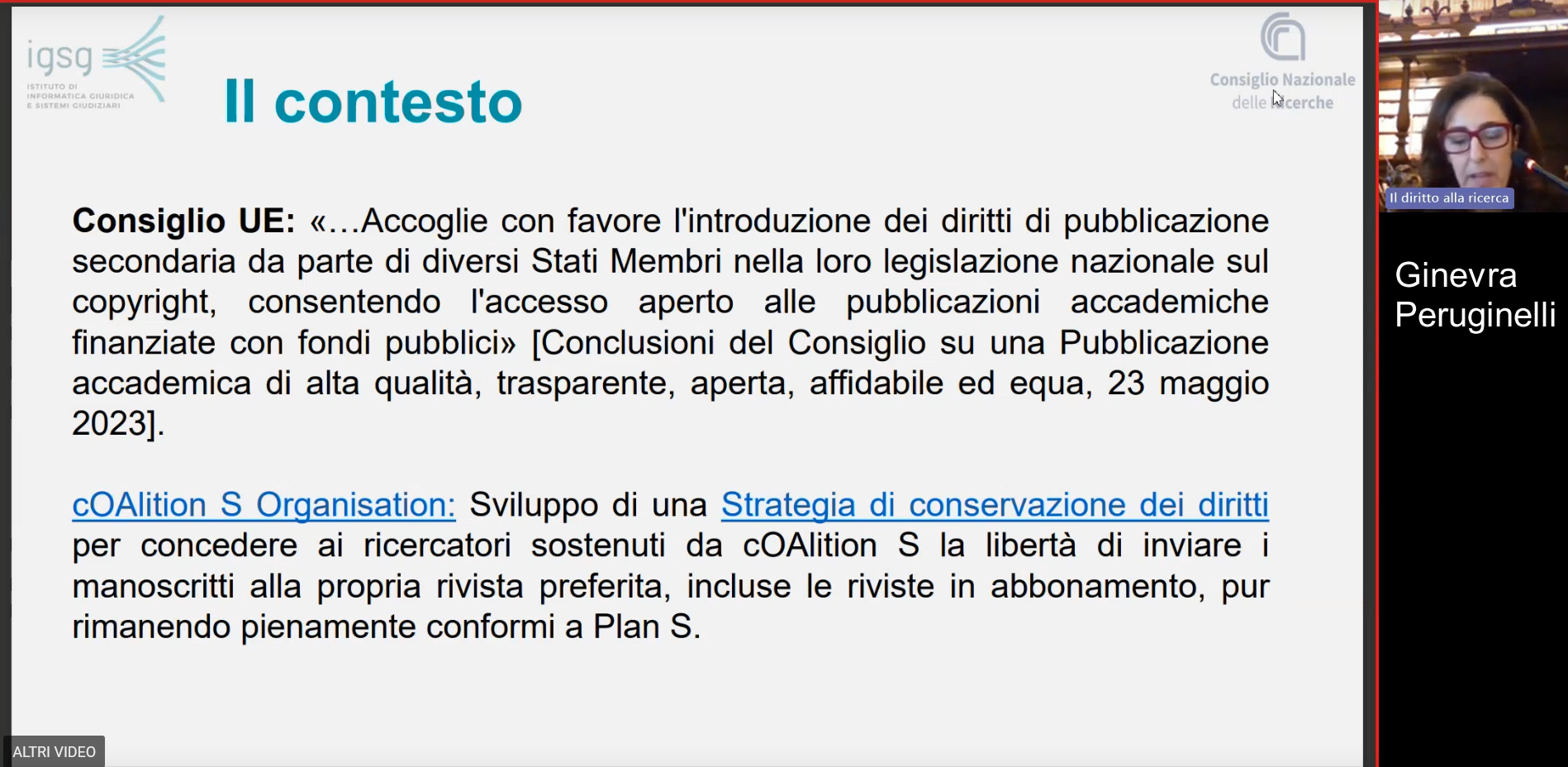 15 aprile: Pisa
16 aprile: Bologna
Informative events to scientific community
The third phase
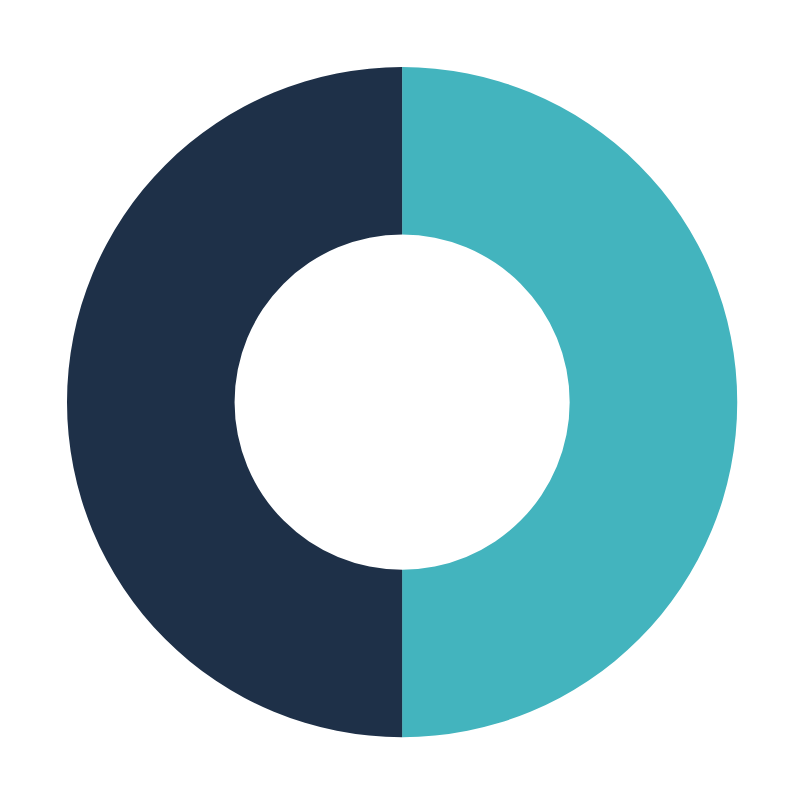 Book
Network of experts
Guide for the scientific community
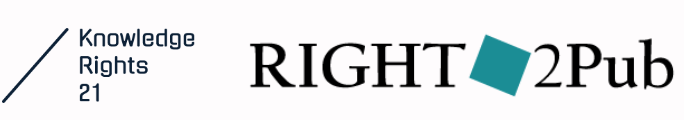 The Guide for reseachers
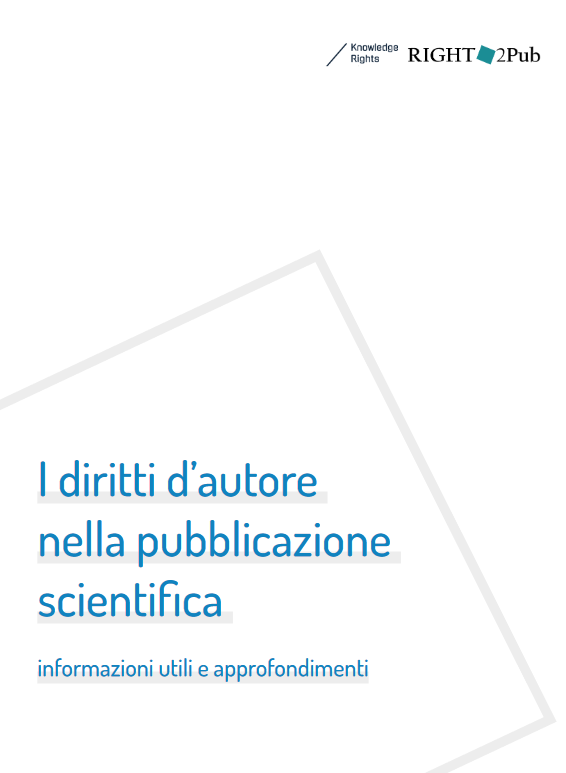 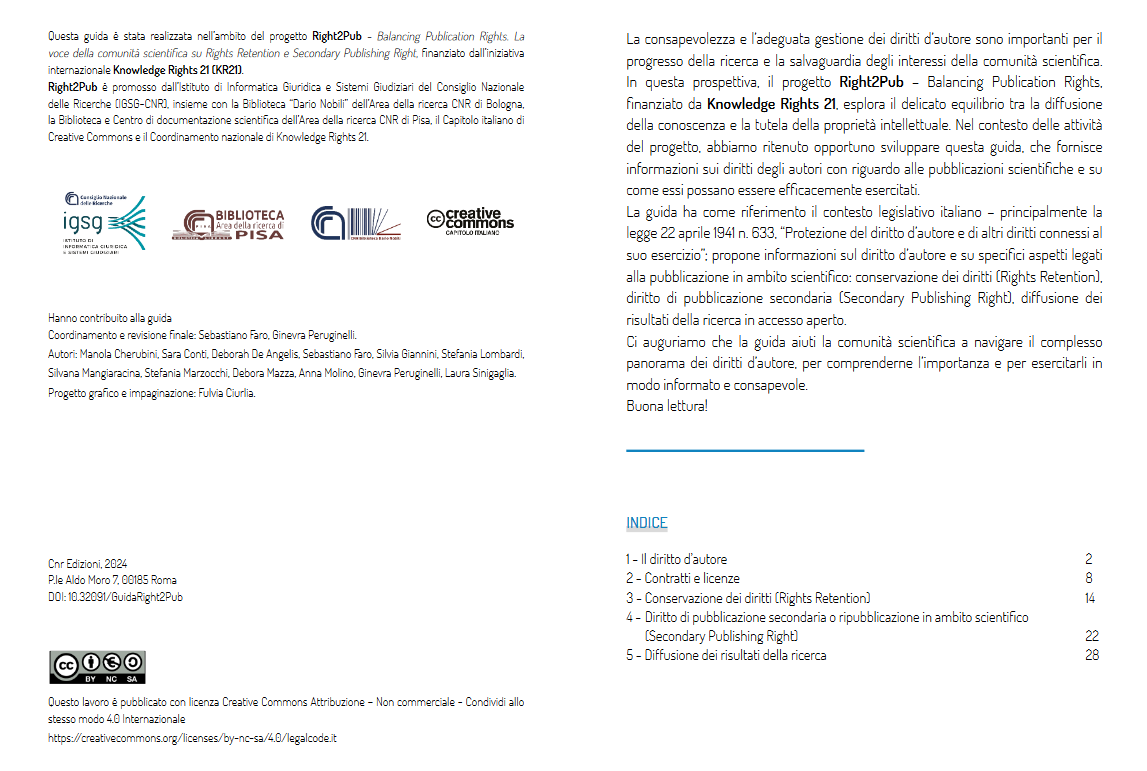 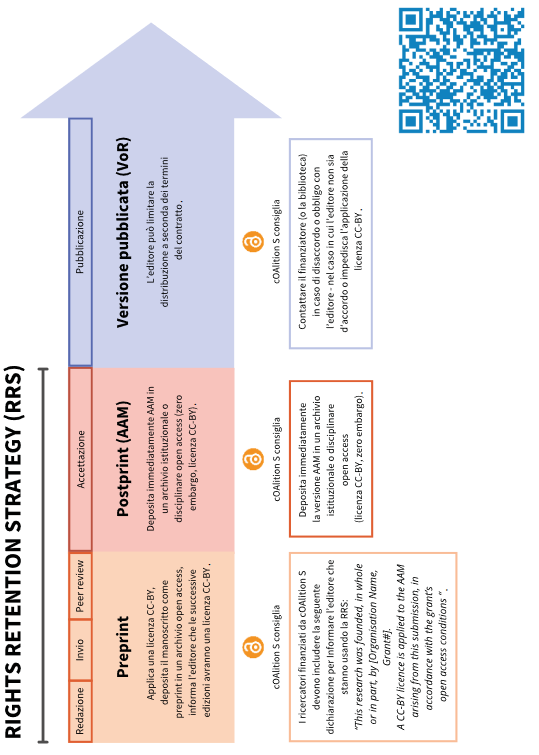 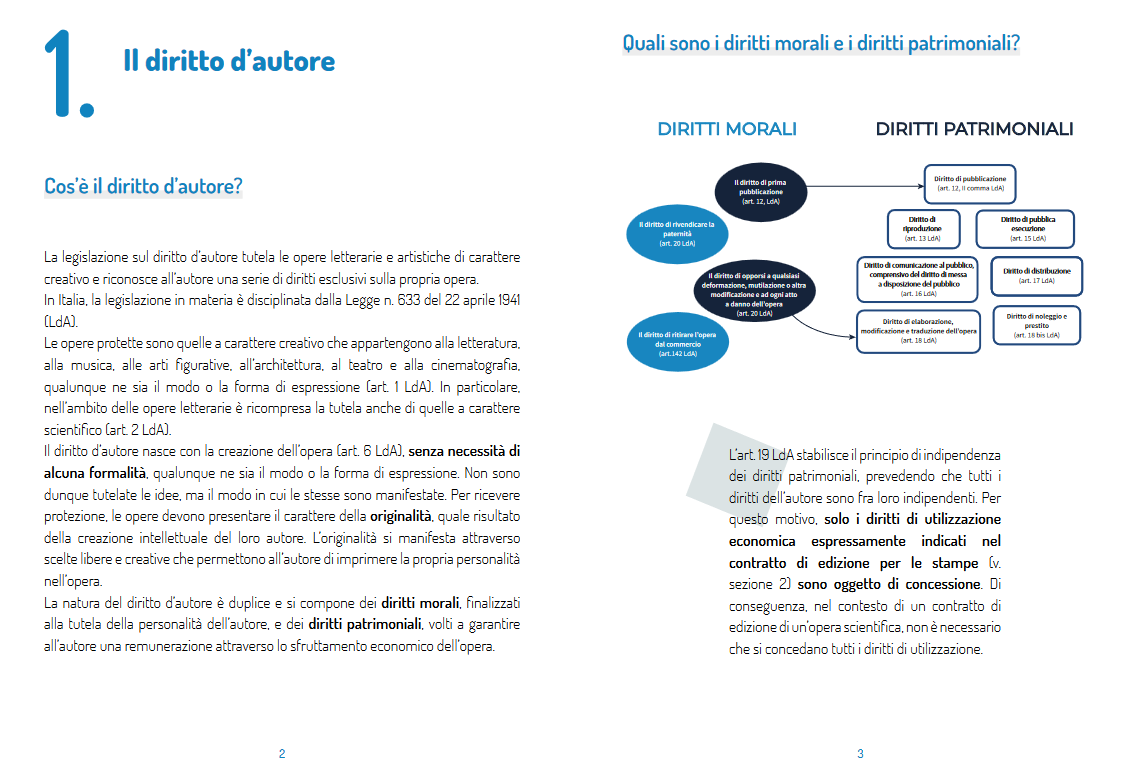 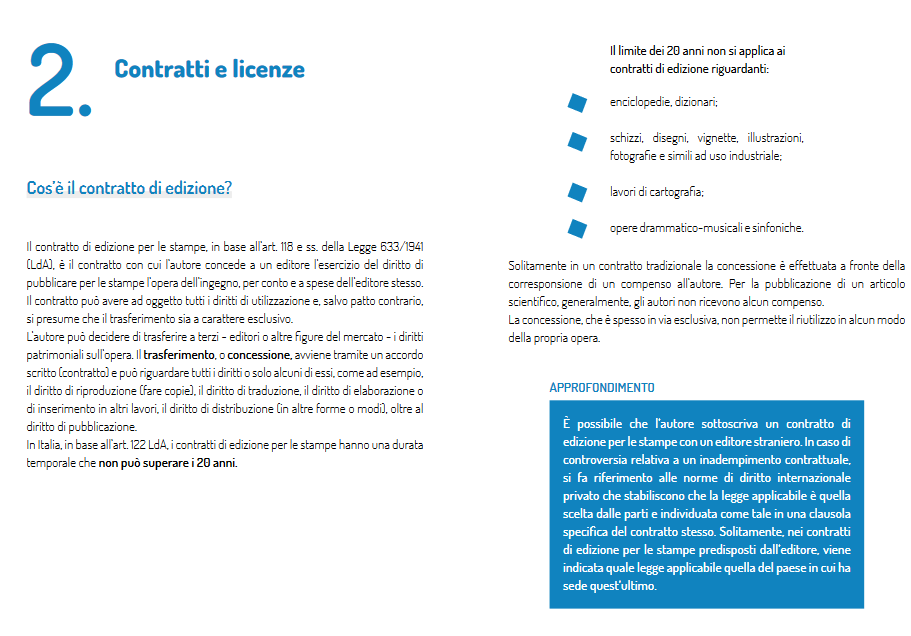 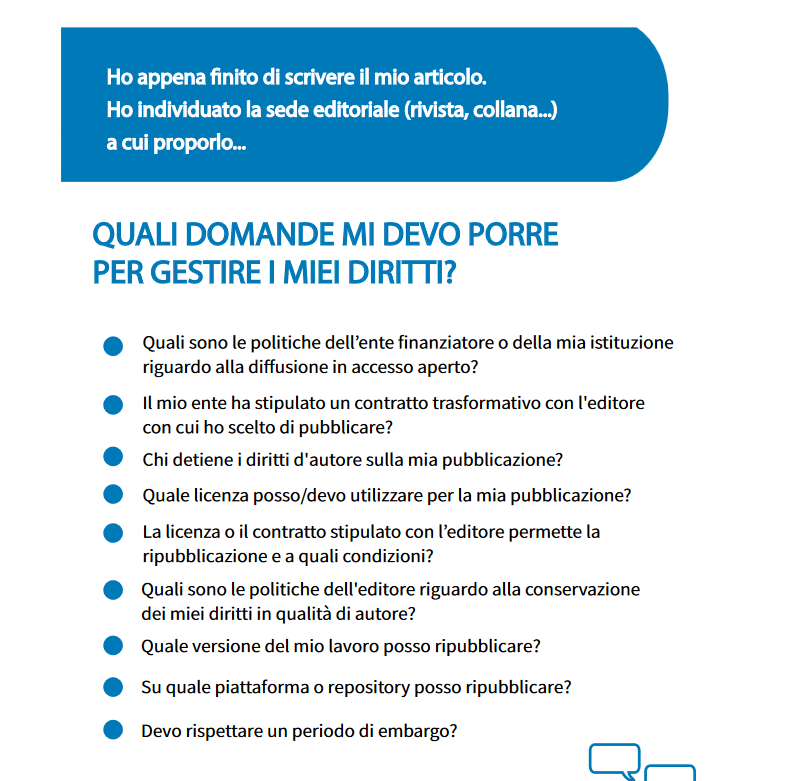 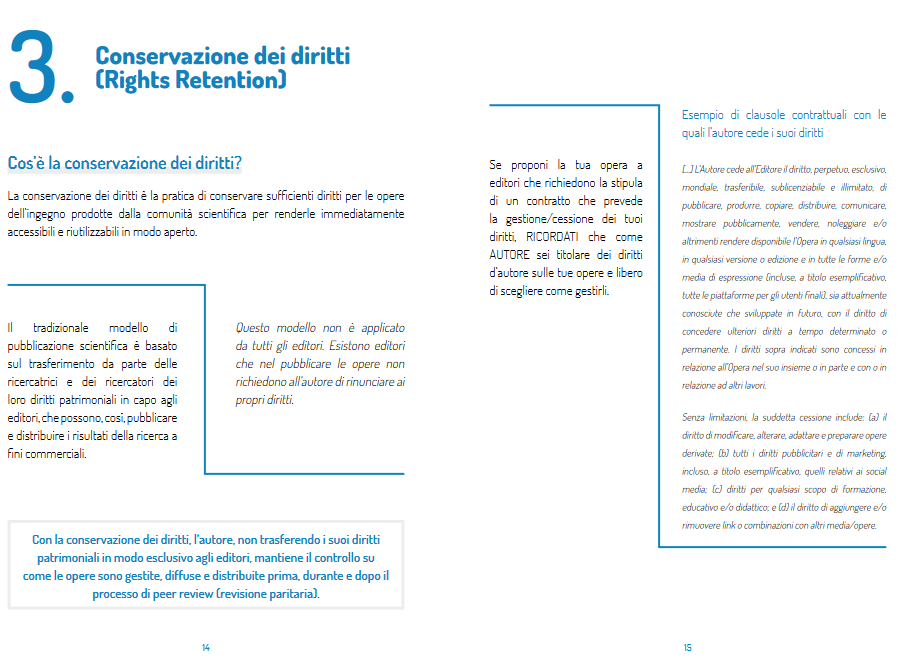 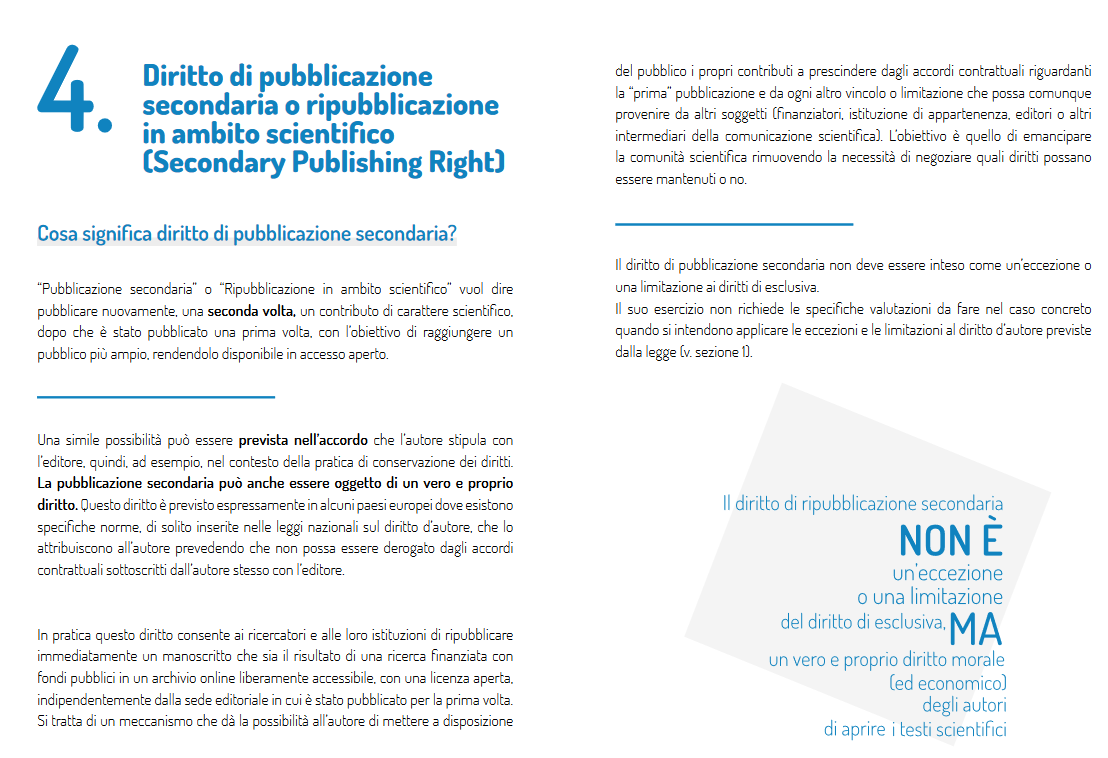 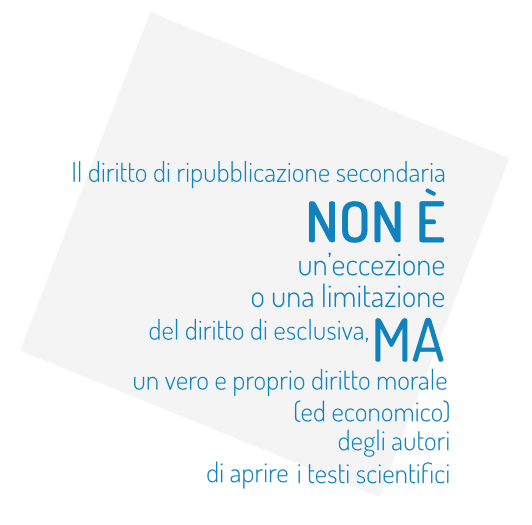 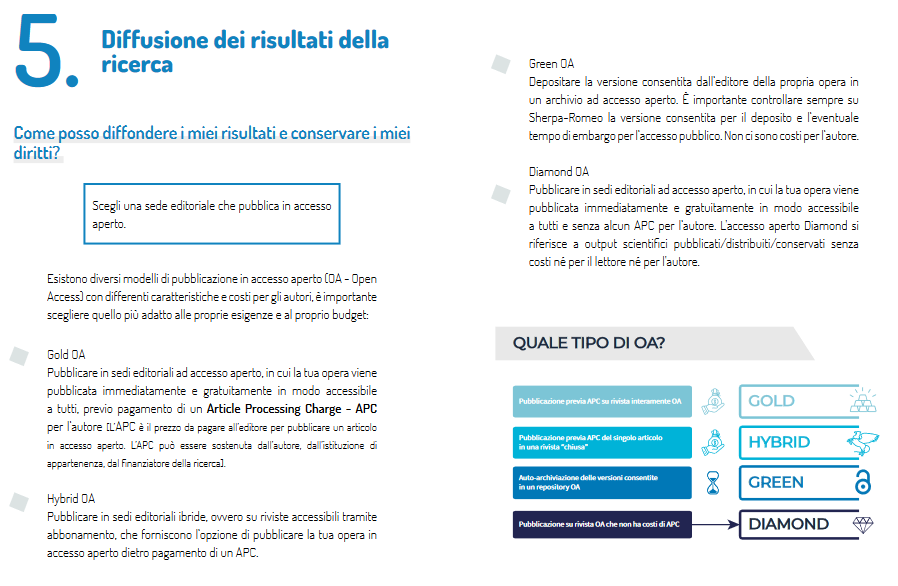 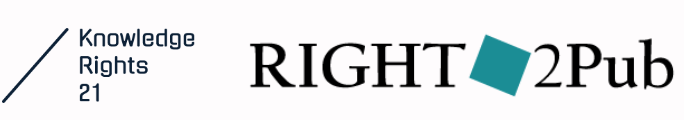 The Book
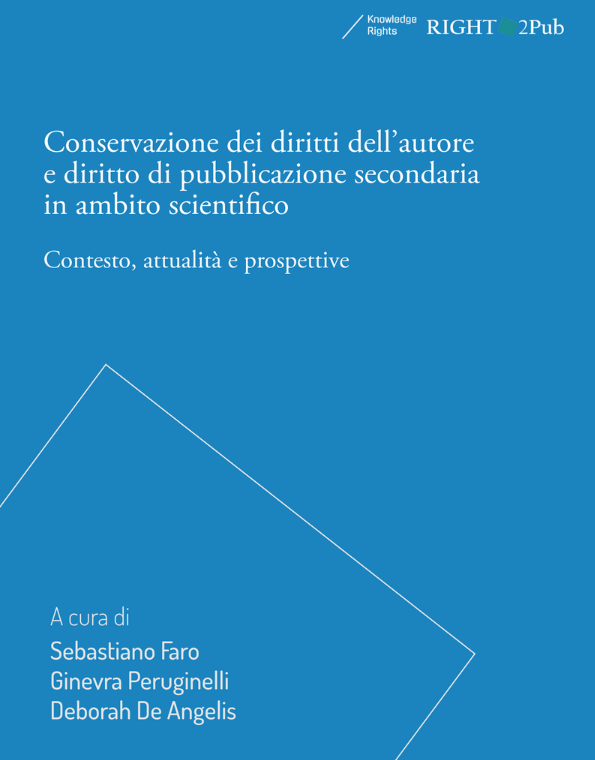 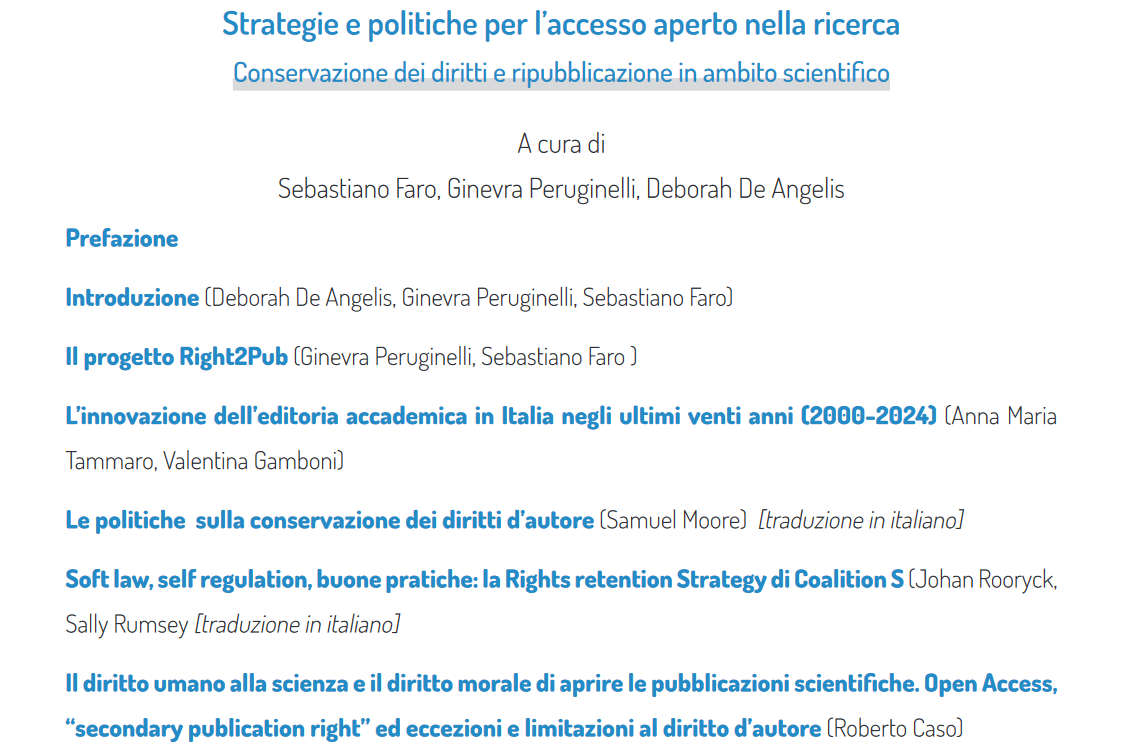 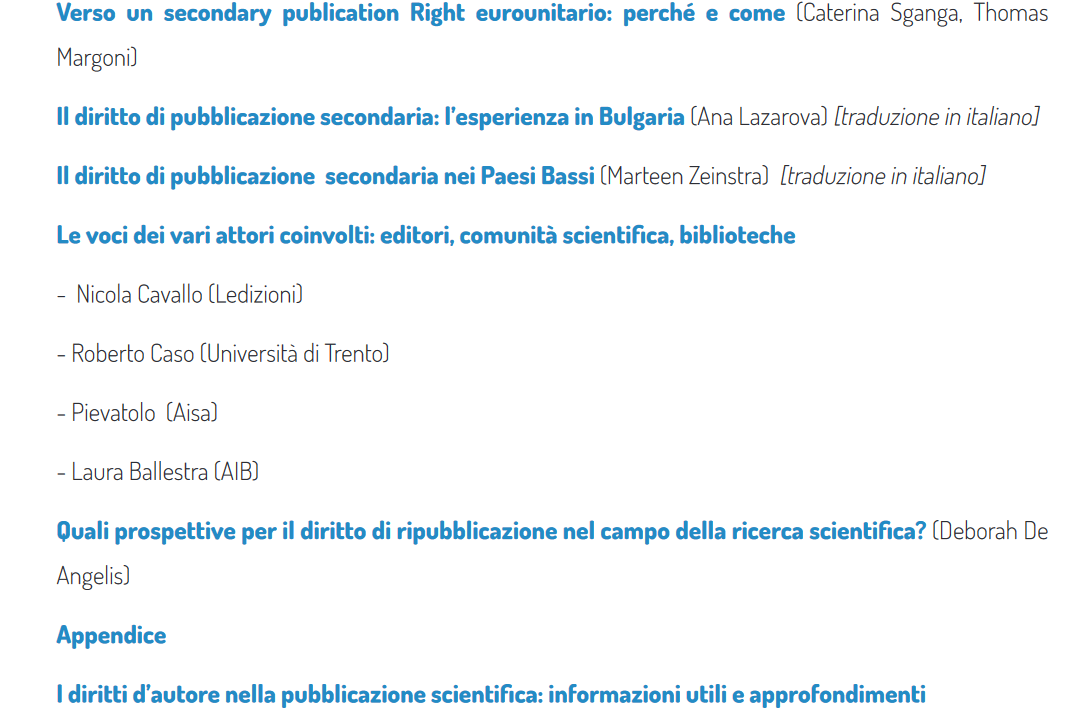 CNR Edizioni, Diamond OA book. DOI: 
.
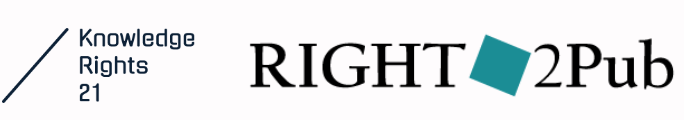 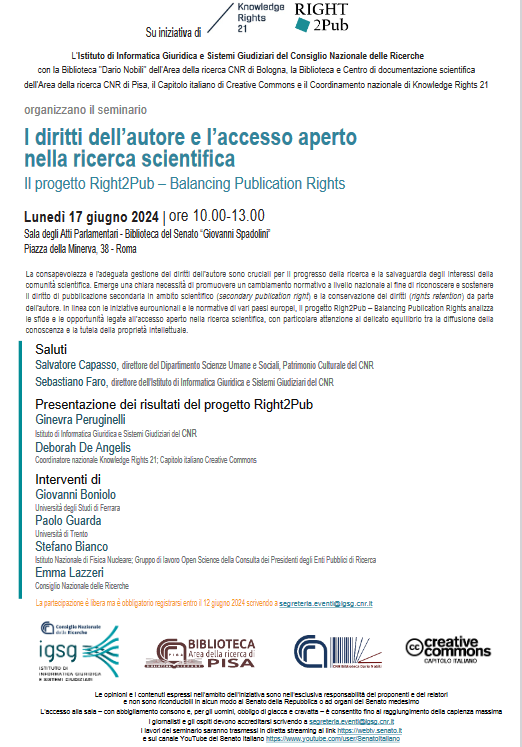 Presentation of the project results at the Senate House in the presence of parliamentarians and the Culture, Science, and Education Committees.
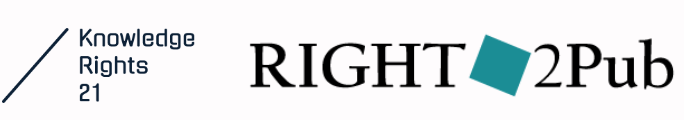 Institutional strategy
We need a comprehensive  approach:
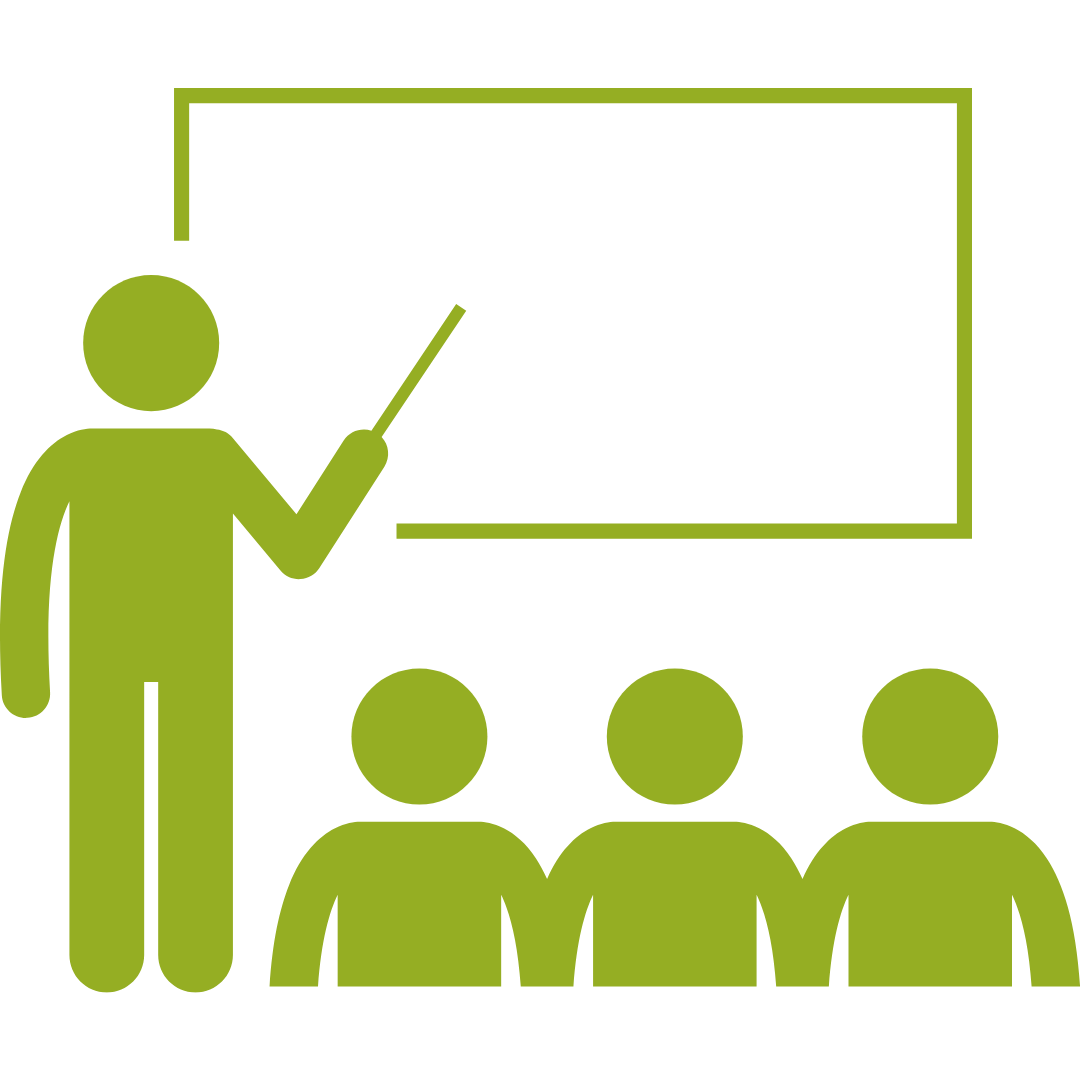 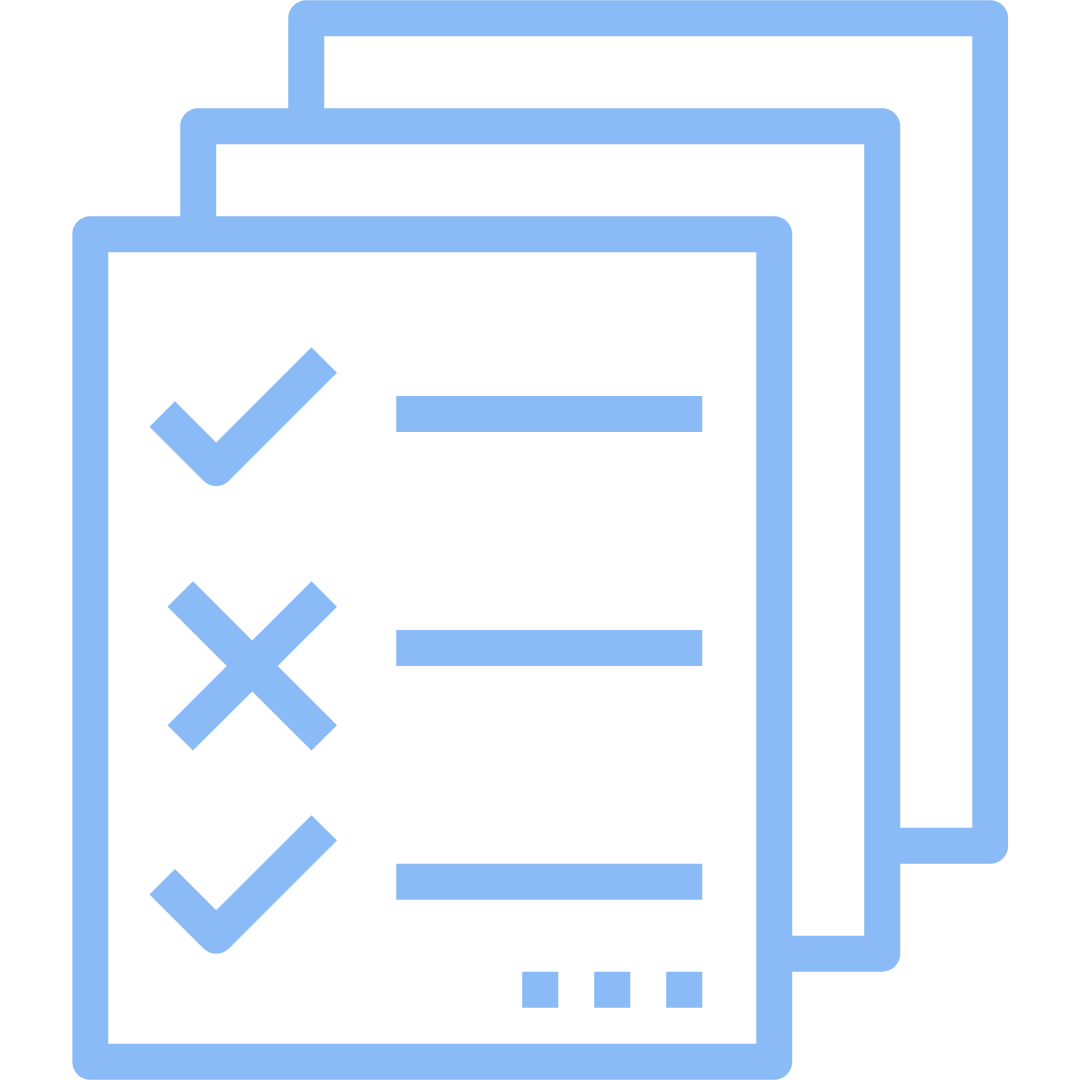 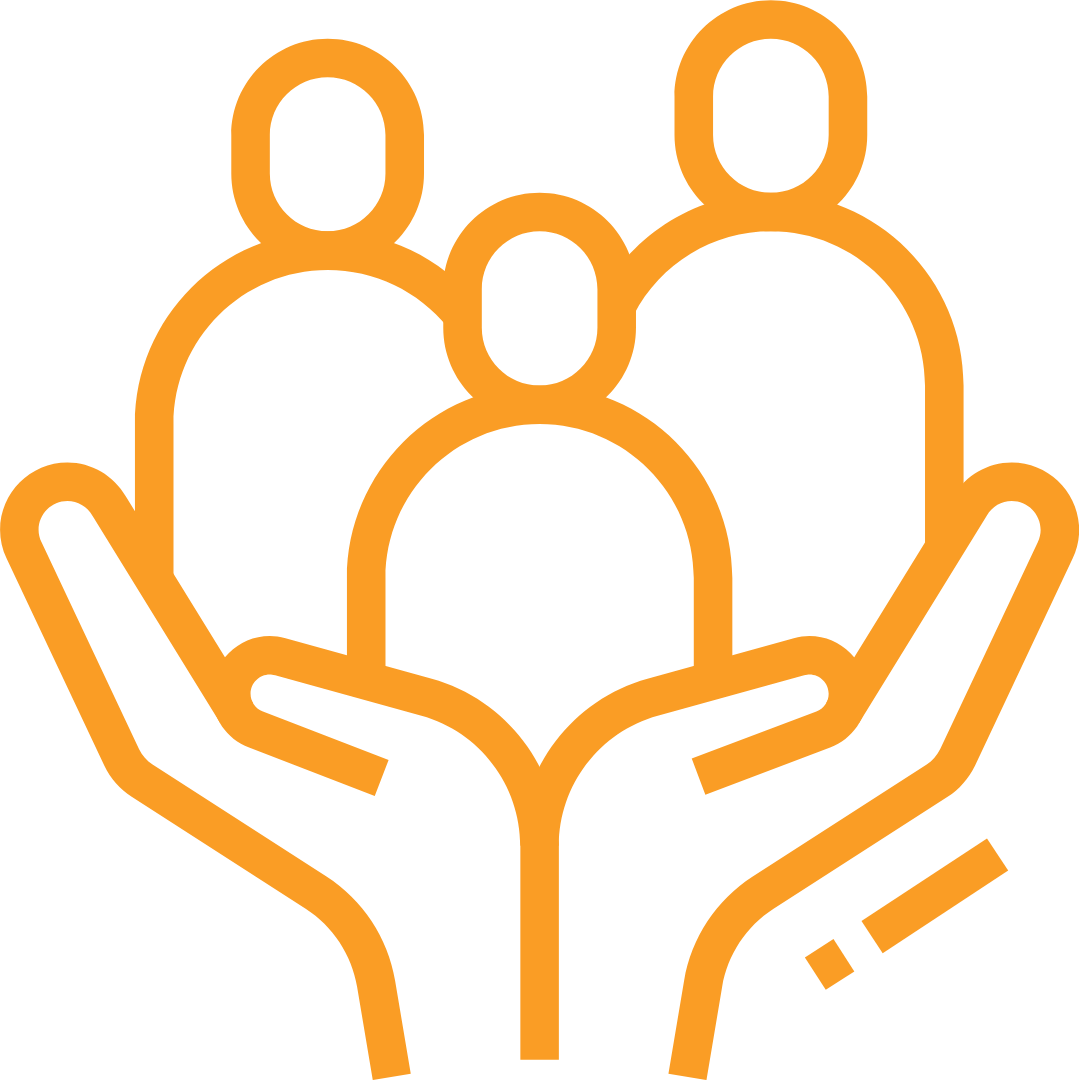 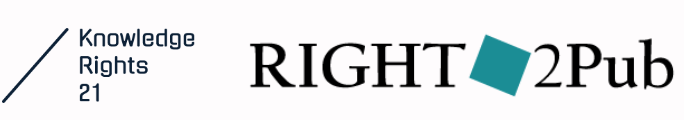 Examples of institutions adopting RRS
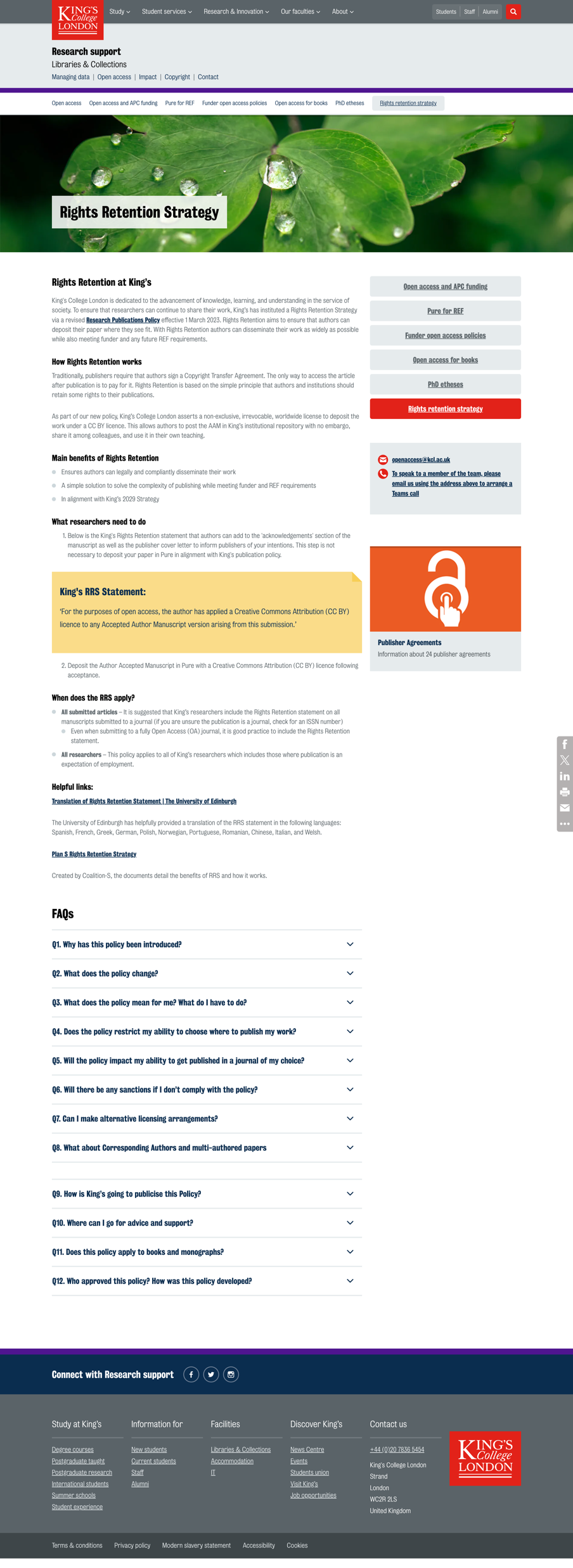 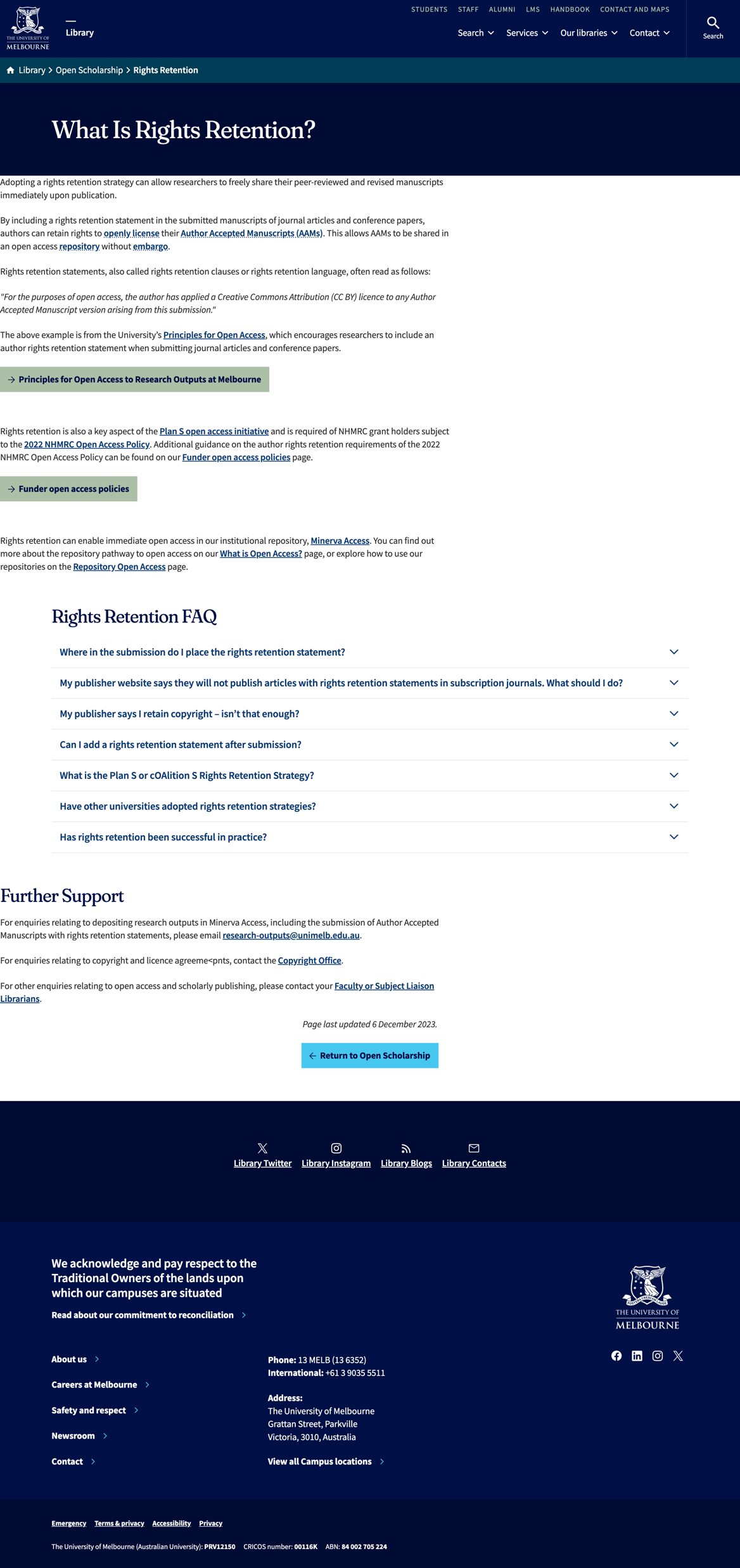 Harvard University (starting with the Faculty of Arts and Sciences in 2008)
Stanford University (starting with the School of Education in 2008)
Massachusetts Institute of Technology (MIT) (since 2009)
Auckland University of Technology (since 2020)
University of New South Wales (UNSW) (since 2021)
University of Cambridge (since 2022)
University of Oxford (since 2023)

And others…
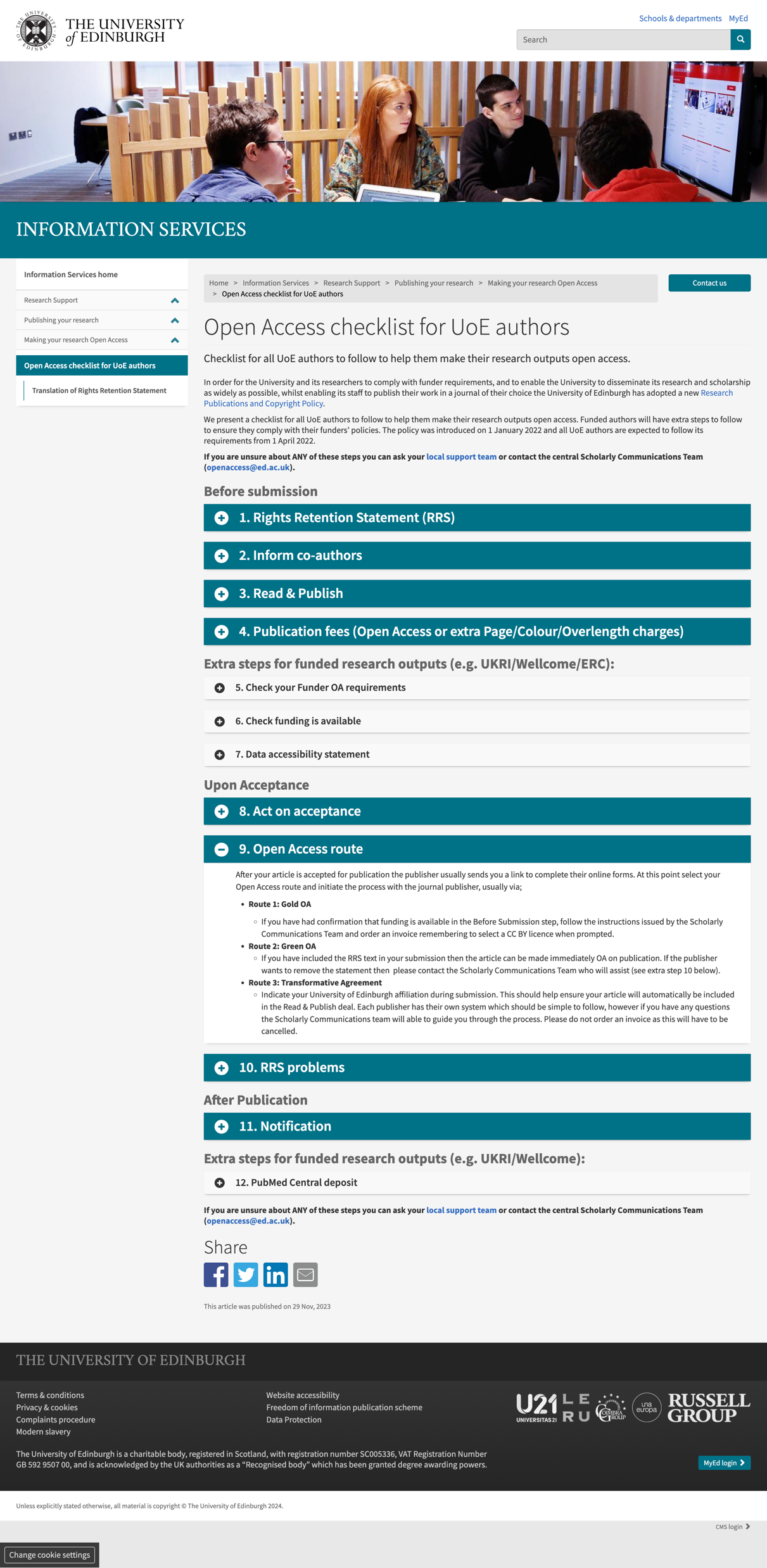 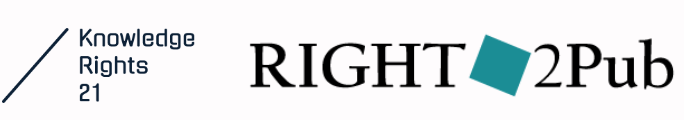 Training
Training is critical at all levels:
Researchers need to be educated to raise awareness and encourage positive practices.
Legal and ethical experts require specific training on Open Access and Open Science to provide proper support.
Governance bodies must be adequately supported to develop and implement strategies that promote Open Access within their institutions.
Thank you!
Peruginelli@igsg.cnr.it
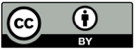 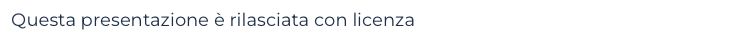